Navigating the Path Forward: Managing Difficult Conversations
Carolyn Hayer
Senior Program Director of National and Regional Projects at SPAN Parent Advocacy Network (NJ) and Director of the Center for Parent Information and Resources (CPIR)
 May 24, 2022
[Speaker Notes: Hello, I’m Melanie Reese, the director of CADRE, the national center for appropriate dispute resolution in special education.]
Navigating the Path Forward: Managing Difficult Conversations
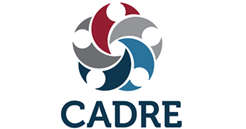 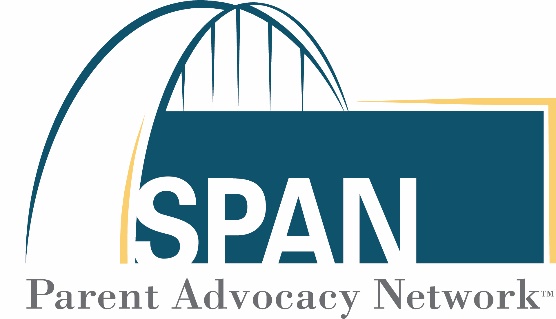 The Center for Appropriate Dispute Resolution in Special Education
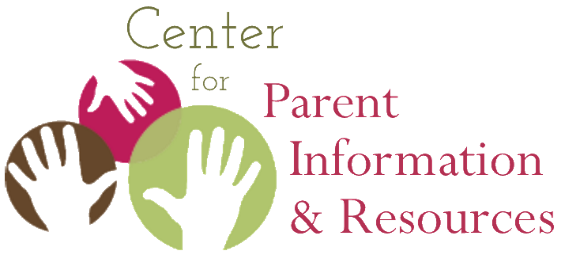 Carolyn Hayer, Director
Center for Parent Information and Resources 
MAY 24, 2022
[Speaker Notes: Are you looking for ways to engage the IEP team in discussion on challenging topics such as student regression, recovery services, or compensatory education?  These are critical conversations when students are not meeting their IEP goals, made all the more urgent by changes in the delivery of services during the pandemic.  Raising concerns regarding lack of student progress or unmet needs may be awkward or unpleasant, but manageable.  Join us to learn techniques and strategies families can use in their advocacy efforts to approach and take part in difficult conversations.]
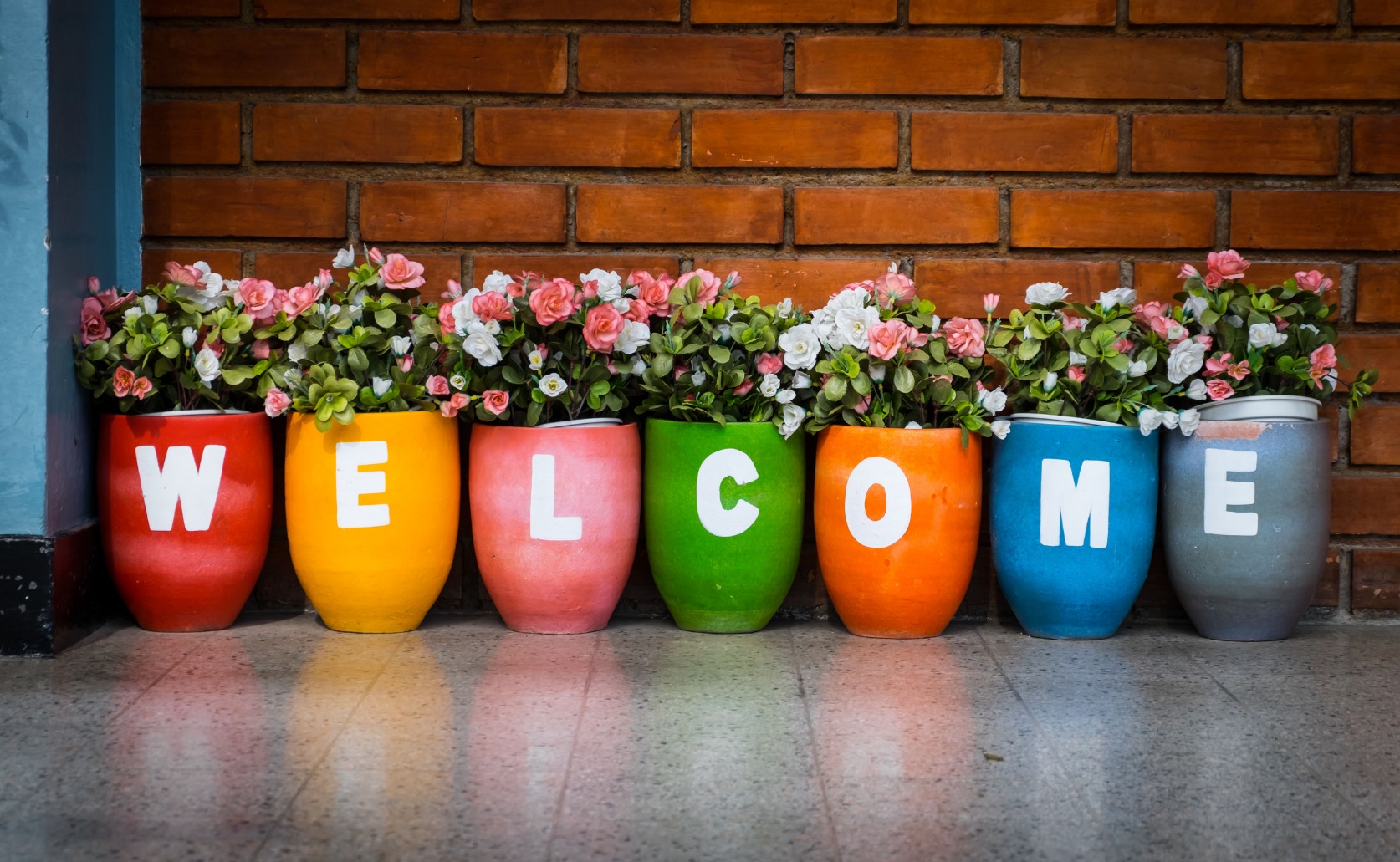 Today’s Focus
Meet the CPIR
Why Engage in Difficult Conversations?
Cost of Remaining Silent
Techniques and Strategies
Helpful Resources
www.parentcenterhub.org
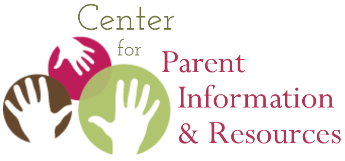 The CPIR
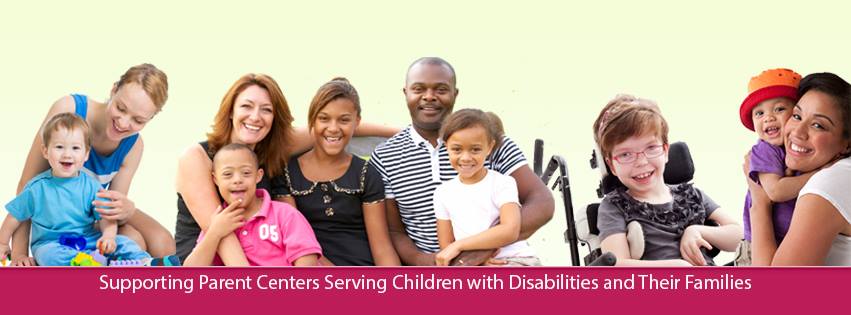 Supporting Parent Centers Serving Children with Disabilities and Their Families.
www.parentcenterhub.org
[Speaker Notes: The CPIR’s primary function is to respond to the needs and missions of Parent Centers.

The CPIR is a central “Hub” of information and products created for the network of Parent Centers serving families of children with disabilities.
Great things you will find on the parent center hub:
https://www.parentcenterhub.org/10-great-things-at-cpir/# 
Buzz from the Hub newsletter

The CPIR maintains substantive partnerships with the four Regional Parent TA Centers to stay connected to the entire parent center network.  In collaboration with the Regional Parent Technical Assistance Centers

Region A   SPAN, NJ -  CT, DC, DE, MD, ME, MA, NH, NJ, NY, PA, Puerto Rico, RI, VT, and US Virgin IslandsRegion B    P@P, GA & ECAC, NC - AL, AR, FL, GA, LA, MS, NC, OK, SC, TN, TX, VARegion C   WI FACETS -  IL, IN, IA, KS, KY, MI, MN, MO, MT, NE, ND, OH, SD, WI, WV, WYRegion D   PEAK, CO - AK, AZ, CA, CO, HI, ID, NM, NV, OR, UT, WA, the outlying areas of the Pacific Basin, andthe Freely Associated States*


The Parent Center Network: Provide direct services for children and youth with disabilities, families, professionals, and other organizations that support them.
There are nearly 100 Parent Training and Information Centers (PTIs) and 
Community Parent Resource Centers (CPRCs) in the US and Territories.
Some of their activities include:
  Working with families of infants, toddlers, children, and youth with disabilities, birth to 26
  Helping parents participate effectively in their children’s education and development
  Partnering with professionals and policy makers to improve outcomes for all children with disabilities

Last year, Parent Centers served over 1.8 million contacts – parents, students with disabilities, and professionals -by providing training and technical assistance in over 25 languages.]
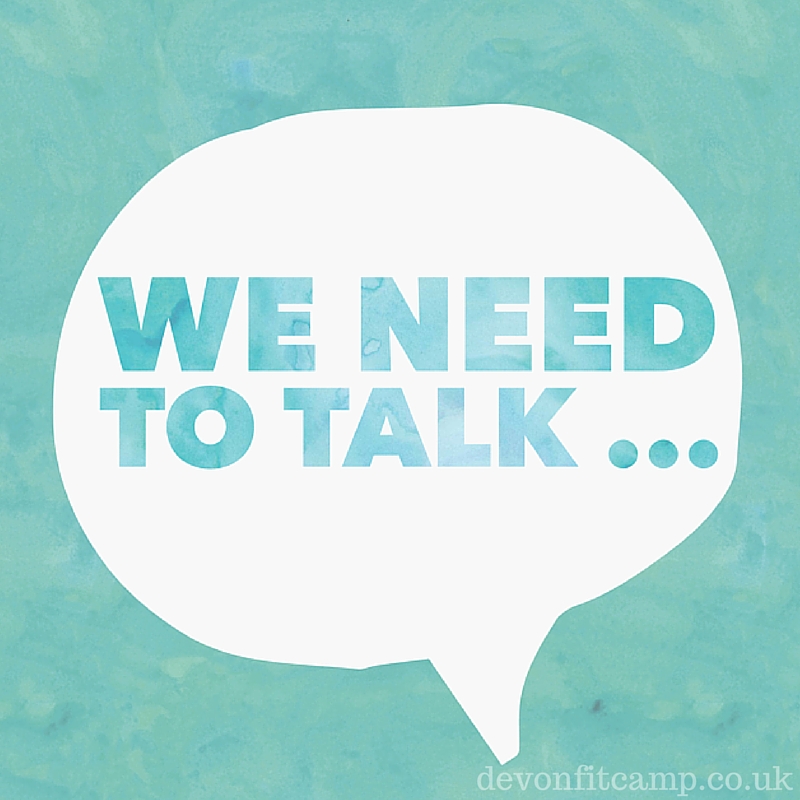 Type your response
into the chat.
What’s the first thing that comes to mind when you hear this phrase?
Is this you?
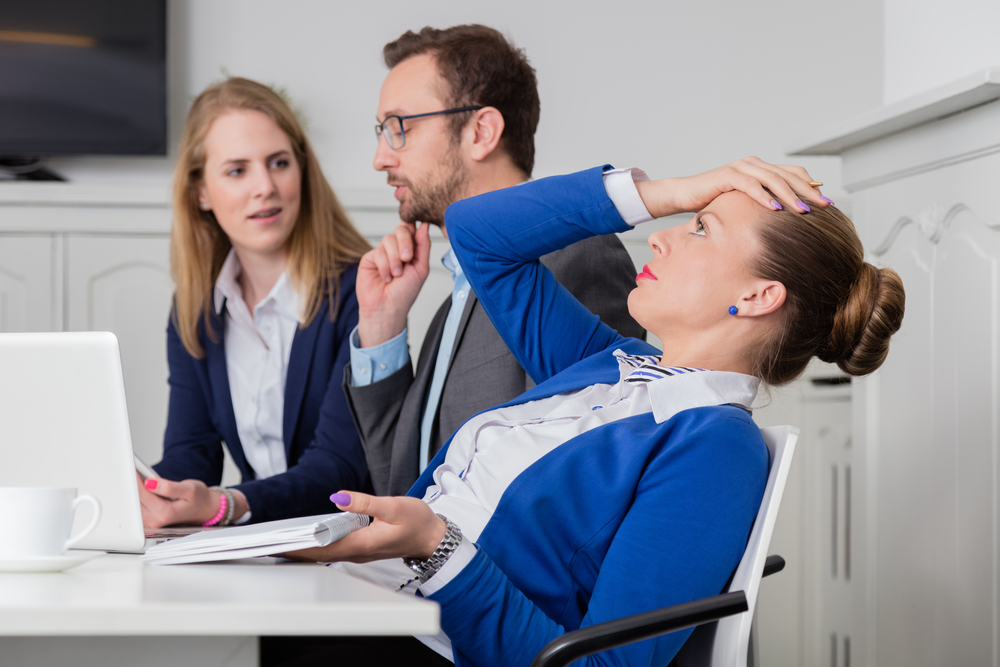 Orthis?
[Speaker Notes: OR THIS…]
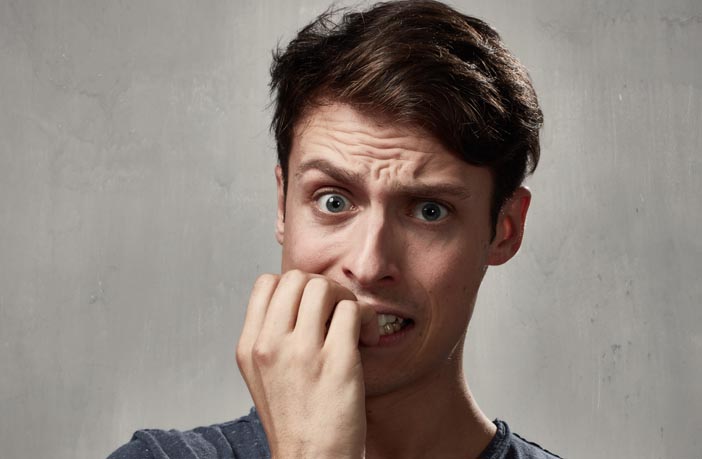 Why do we shy away fromdifficult conversations?
[Speaker Notes: Because we’re discussing things that matter most to us – ie: for the iep meeting]
Because….
52%
66%
57%
Would do almost anything to avoid having a difficult conversation
Prefer to put up with a negative situation rather than tackle it
Feel stressed or anxious if they know that a difficult conversation is coming up
https://www.managers.org.uk/knowledge-and-insights/article/the-best-strategies-for-difficult-workplace-conversations/
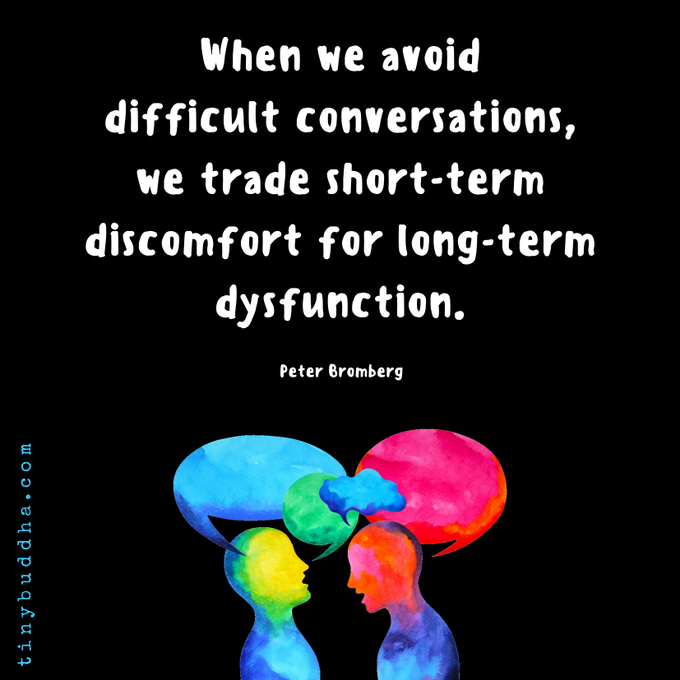 This is why learning to manage difficult conversations is so important.
https://twitter.com/tinybuddha/status/1290373141538189313?lang=en
[Speaker Notes: Discomfort, guilt, awkwardness

Silence, resentment, dysfunction

Often a tactic used by procrastinators thinking the situation will resolve itself – it rarely does.

Most people want to avoid conflict and think that avoiding difficult conversations achieves that.  But it doesn’t.  It’s better to learn to navigate these conversations, not avoid them.]
Conversations are difficult when……
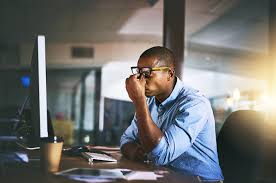 The topic is emotional
 They involve issues that are important to us
 Outcomes are uncertain
 There is a power imbalance
The stakes are high
[Speaker Notes: Difficult conversations cannot be avoided if we want to move forward or find success – at home, work, in our relationships, in life.]
Opposing opinions, strong emotions, and high stakes are 3 critical components of crucial conversations.
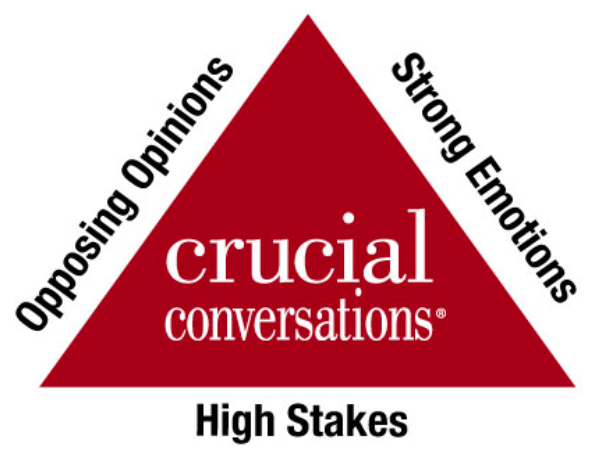 Grenny, Joseph; Patterson, Kerry; McMillan, Ron; Switzler, Al; Gregory, Emily. 
Crucial Conversations: Tools for Talking When Stakes are High. McGraw Hill, 2021.
[Speaker Notes: Definition: A discussion between two or more people in which they hold opposing opinions about a high-stakes issues and where emotions run strong.

Potential loss: relationship, job, money, family, friends

3 components:
What happened or should have happened
Identity
Feelings

This is when we struggle to communicate effectively

This book is a great resource with great techniques.]
Where to Begin?
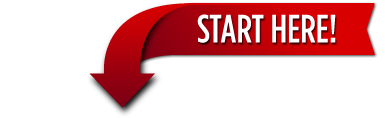 Step 1: Inquire
 Step 2: Acknowledge
 Step 3: Advocate
 Step 4: Problem solve
[Speaker Notes: Step #1: Inquiry (SITUATION)
Cultivate an attitude of discovery and curiosity. Pretend you don’t know anything (you really don’t), and try to learn as much as possible about your opponent/partner and her point of view. Pretend you’re entertaining a visitor from another planet, and find out how things look on that planet, how certain events affect the other person, and what the values and priorities are there.
If your partner really was from another planet, you’d be watching her body language and listening for the unspoken energy as well. Do that here. What does she really want? What is she not saying?
Let her talk until she is finished. Don’t interrupt except to acknowledge. Whatever you hear, don’t take it personally. It’s not really about you. Try to learn as much as you can in this phase of the conversation. You’ll get your turn, but don’t rush it.
Step #2: Acknowledgment (OBSERVATION)
Acknowledgment means showing that you’ve heard and understood. Try to understand the other person so well you can make his argument for him. Then do it. Explain back to him what you think he’s really going for. Guess at his hopes and honor his position. He won’t change unless he sees that you see where he stands. Then he might. No guarantees.
Acknowledge whatever you can, including your own defensiveness if it comes up. It’s fine; it just is. You can decide later how to address it. For example, in an argument with a friend, I said: “I notice I’m becoming defensive, and I think it’s because your voice just got louder and sounded angry. I just want to talk about this topic. I’m not trying to persuade you in either direction.” The acknowledgment helped him (and me) to recenter.
Acknowledgment can be difficult if we associate it with agreement. Keep them separate. My saying, “This sounds really important to you” doesn’t mean I’m going to go along with your decision.
Step #3: Advocacy (IMPACT)
When you sense that your opponent has expressed all her energy on the topic, it’s your turn. What can you see from your perspective that she has missed? Help clarify your position without minimizing hers. For example, “From what you’ve told me, I can see how you came to the conclusion that I’m not a team player. And I think I am. When I introduce problems with a project, I’m thinking about its long-term success. I don’t mean to be a critic, though perhaps I sound like one. Maybe we can talk about how to address these issues so that my intention is clear.”
Step #4: Problem-Solving (OPEN-ENDED QUESTION)
Now you’re ready to begin building solutions. Brainstorming and continued inquiry are useful. Ask your opponent/partner what he thinks would work. Whatever he says, find something that you like and build on it. If the conversation becomes adversarial, go back to inquiry. Asking for the other’s point of view usually creates safety, and he’ll be more willing to engage. If you’ve been successful in centering, adjusting your attitude, and engaging with inquiry and useful purpose, building sustainable solutions will be easy.]
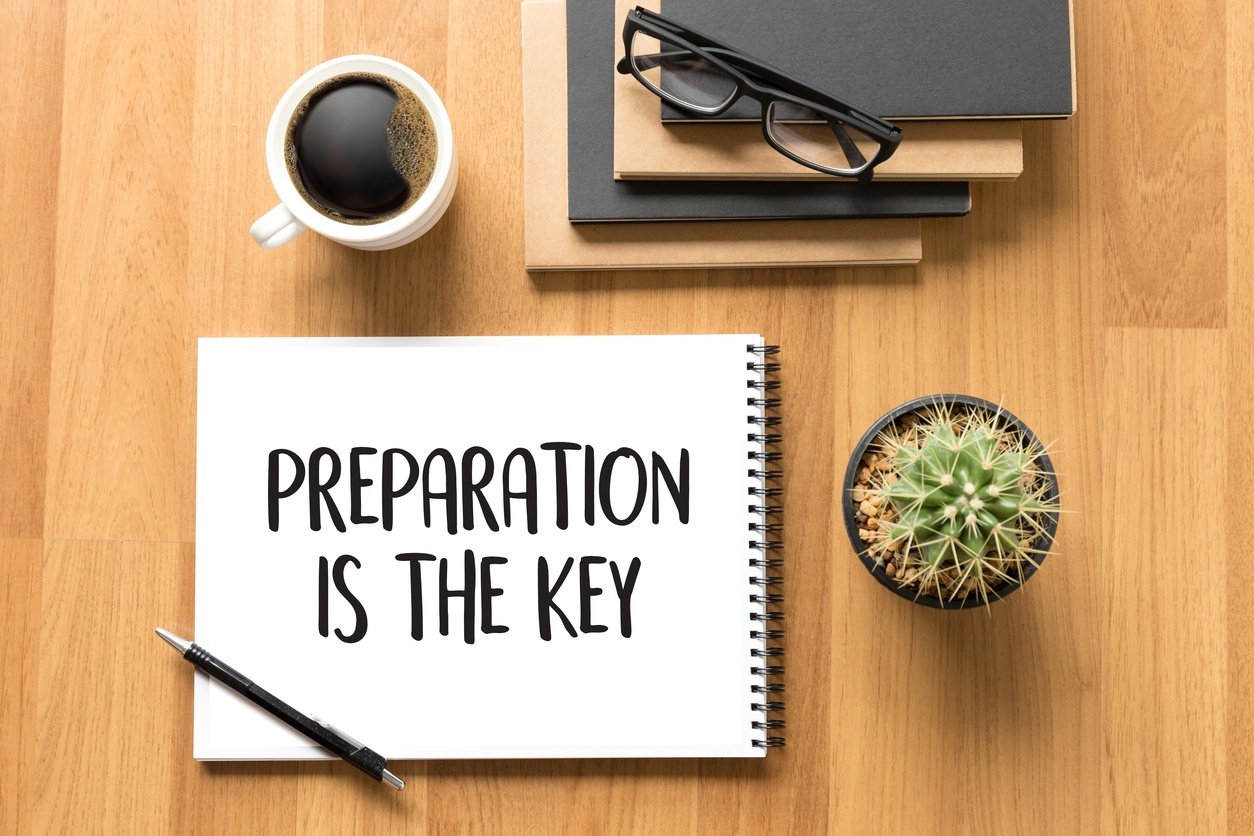 Preparation is Key
[Speaker Notes: The 4 D’s of Difficult conversation: 

Denial: The other person rejects the information you’re putting forward, claims it is untrue, or completely shuts down.
Address this with preparation and specifics.  Try to identify the facts of the situation.

Deflection: The other person changes the subject. “I can’t believe you’re telling me this. I can name three other people who are doing far worse things. And we have crummy computers. And no one every told me this before.”
Address this by not falling for this tray.  Remain focused on the topic of the conversation.  Don’t stray from the course.

Disruption: The other person shouts, swears, sobs, storms out — or all of the above. 
Address this by remaining calm and not engaging in the same type of behavior.

Dumping: The other person declares it is your fault and tries to steer the conversation into criticism of you or the organization.
Address this by taking a step back.  Remain calm, don’t make/take it personal.]
Managing Difficult Conversations
Questions to Ask Yourself
[Speaker Notes: Begin by thinking whether the conversation is necessary. Take the advice of Larry Boyer of Success Rockets LLC: “If you need to have a conversation that is difficult for you, start with asking yourself why you really need to have the conversation. Is it more difficult having the conversation or keeping the status quo? You have the status quo now, so why bother? When you can answer that question for yourself, you may find the conversation is not as difficult as you fear.”
Choose a setting that is private and allows for 2-way interaction. Ensure this conversation can take place face-to-face, if possible, or over a video conference, at the very least. Remote work is becoming so much more common, but these tough talks need to be real discussions, not take place over email.
Bring a witness if the conversation is going to be really tough.
Begin your conversation by reinforcing the individual’s value and strengths to the team or company.
Ask them about areas of opportunity and improvement and where they need help. Laurie Sudbrink of Unlimited Coaching Solutions says it this way: “No one likes to be confronted. Most appreciate being helped. When engaging in a conversation to help, our intent will come from a better place.”
Indicate where you need help from them, and don’t forget to focus on specific behaviors. Bill Gardner from Noetic Outcomes Consulting, LLC suggests, “Confront behavior, not your assessment of their behavior…Ask, “What is the evidence for my inference?” and confront on that behavior.”
Ensure there is a clear plan for improvement that can be agreed-upon, and an understood consequence or result of the poor performance. A recent study revealed that feedback without consequences isn’t effective – when feedback was used alone, it only produced consistent improvements in performance 28% of the time.
Document the conversation.
Finally, remember to always be respectful, yet firm. As Napoleon Bonaparte was famous for saying, “Firmness works better when employed with courtesy and manner.”]
Tips for Managing Difficult Conversations
Detert, Jim. Choosing Courage: The Everyday Guide to Being Brave at Work. Harvard Business Review Press, 2021
[Speaker Notes: DON’T
Don’t assume your viewpoint is obvious
Don’t blame others for how you feel 

DO
Be honest, clear, concise
Keep the other person’s feelings and opinions in mind. 
Keep your emotions in check
Ask questions to gain clarity and understanding.  
Get comfortable with uncomfortable silence – give others a chance to respond to your questions/concerns

POSSIBLE QUESTIONS:
What do you plan to do?What do you think about this?How would you suggest we approach this?What would you do to solve it?What are some of the approaches you suggest?Why do you think this happened?What else can you do?
Always end with “How can I help?”]
Mirroring
Let me see if I understand what you’re saying.
Here’s what I heard you say…..
Validation
I agree with what you’re saying.
Your comments make sense to me.
I can see how you would feel that way…..
Empathy
I imagine you might be feeling…..
How are you feeling about this decision?
Sample Phrases
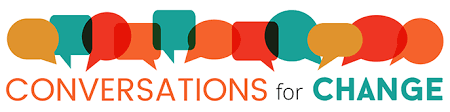 Hayashi, Shawn Kent. Conversations for Change. McGraw Hill, 2011
[Speaker Notes: Role-play or practice as part of your preparation.

Look for ways to improve your communication skills.]
Techniques & Strategies
Use clear, concise language
Be positive & proactive
Keep your emotions in check
Come prepared with options, proposals
Be open to new ideas
[Speaker Notes: Try to make your communication as productive as possible.
 - don’t just rehash the problem, propose solutions
 - consider the other persons needs and how to meet them while ensuring your goals are not lost]
DON’T:
Managing Difficult Conversations:Things to Avoid
DO:
Managing
Difficult Conversations:
Things to Embrace
Be braveenough tostart aconversationthat matters.
[Speaker Notes: In closing, I invite you to]
Questions | Comments
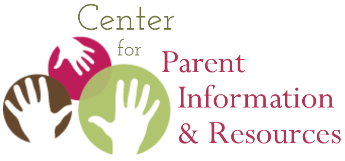 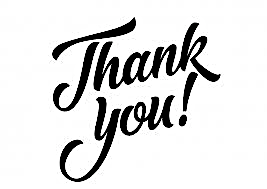 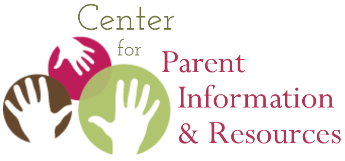 Carolyn Hayer – chayer@spanadvocacy.org
[Speaker Notes: Thank you thank you for joining us today. 

Enjoy the conference and stay safe!]
Visit CADRE online: www.cadreworks.org

Contact CADRE via email: cadre@directionservice.org

Sign up for the CADRE Newsletter!
Need More Information?
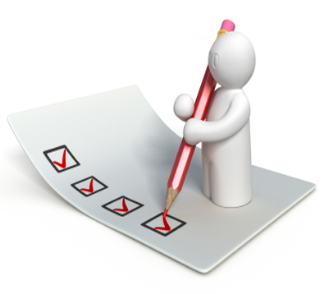 Thank you for joining us!
Please take a few minutes to respond to this brief survey about your experience:
Survey Monkey link: https://www.surveymonkey.com/r/CarolynHayer2022
Save the Date
Registration opening soon!
Cost is $400 and includes breakfast and lunch, plus reception.
Over 40 sessions to choose from, presented by national leaders in the field.
Opportunities to network with state dispute resolution staff, parent center staff, dispute resolution practitioners, families, and more!